Доклад: «Роль семьи в формировании личности ребенка»                                           Воспитатель:Юшина Е.Н.
Семья – колыбель духовного рождения человека. Многообразие отношений между её членами,обнажённость и непосредственность чувств, которые они питают друг к другу, обилие различных форм проявления этих чувств, живая реакция на малейшие детали поведения ребёнка – всё это создаёт благоприятную среду для эмоционального и нравственного формирования личности.
Чтобы вырастить полноценного человека, культурную,высоконравственную, творческую и социально зрелую личность, необходимо, чтобы учителя и родители действовали как союзники, делясь с детьми своей добротой, опытом, знаниями.
Семья – это первый устойчивый коллектив в жизни маленького человека. В процессе формирования личности семья играет главенствующую роль. Именно в семье, ещё до школы формируются основные черты характера ребёнка, его привычки. И каким будет ребёнок, зависит от отношений в семье между её членами.
«Там, где нет мудрости родительского воспитания, любовь матери и отца к детям уродует их».
В.А. Сухомлинский
Семья – главный институт воспитания. Всё, что человек приобретает в семье, он сохраняет в течение всей последующей жизни. Важность семьи в том, что в ней человек проводит большую часть своей жизни. Именно в семье закладываются основы личности. Она начинает формироваться у ребёнка с первых дней жизни в процессе близких отношений с матерью, отцом, братьями, сестрами, дедушками, бабушками и другими родственниками.
Семья – это первая школа общения ребенка. В семье ребенок учится уважать старших, заботиться о престарелых и больных, оказывать посильную помощь. В общении с близкими, в совместном бытовом труде у ребёнка формируется чувство долга, взаимопомощи. Дети особенно чувствительны к взаимоотношениям со взрослыми, не терпят нравоучений, резкостей, приказов, тяжело переживают грубость старших, недоверие и обман, мелочный контроль и подозрительность, нечестность и неискренность родителей.
Ребёнок, воспитанный в атмосфере умиления, не знает, что в человеческом обществе есть понятия: “можно”, “нельзя”, “надо”. Ему кажется, что ему всё можно. Он не знает своего долга перед родителями, не умеет и не хочет трудиться. У него складывается убеждение, что он приносит счастье, радость родителям и другим людям уже тем, что он просто живёт на свете.
Деспотическая любовь. Эта форма – одна из причин того, что у ребёнка с малых лет извращается представление о доброте, он перестаёт верить в человека и человечность.В обстановке мелочных придирок, постоянных упрёков маленький человек ожесточается.А это происходит из-за неумения родителей пользоваться своей властью. Ребёнка нужно поощрять, нужно поощрять его желание быть хорошим.
Любовь откупа. Родители в такой семье считают, что их долг заключается лишь в обеспечении всех материальных потребностей детей. Это взгляд на воспитание детей как на что-то совершенно обособленное, отдалённое забором от общественных обязанностей. Если в такой семье ни один из родителей не уделит достаточно внимания детям, то их окружает атмосфера духовной пустоты.
Взаимодействия педагога с родителями.
Родители и педагоги – воспитатели одних и тех же детей, и результат воспитания может быть успешным тогда, когда учителя и родители станут союзниками. В основе этого союза – единство стремлений, взглядов на воспитательный процесс, вместе выработанные общие цели и воспитательные задачи, пути достижения намеченных результатов.  Сотрудничество учителей и родителей позволяет лучше узнать ребенка, увидеть его в разных ситуациях, то есть , помочь взрослым в понимании его индивидуальных особенностей, развитии способностей ребенка, преодолении его негативных поступков и проявлений в поведении, формировании ценных жизненных ориентаций.
Семья – это самая важная среда формирования личности и институт воспитания. Существуют, конечно, и другие факторы, влияющие на развитие и становление личности – среда обитания, среда обучения, среда отдыха. Но семья несет главенствующую в этом функцию. Все хорошее и все плохое человек получает из семьи.
Любите детей такими,
 какие они есть.
Основные задачи семьи состоят в том, чтобы:
– создать максимальные условия для роста и развития ребёнка;– обеспечить социально-экономическую и психологическую защиту ребёнка;– передать опыт создания и сохранения семьи, воспитания в ней детей и отношения к старшим;– научить детей полезным навыкам и умениям, направленным на самообслуживание и помощь близким;– воспитать чувство собственного достоинства.
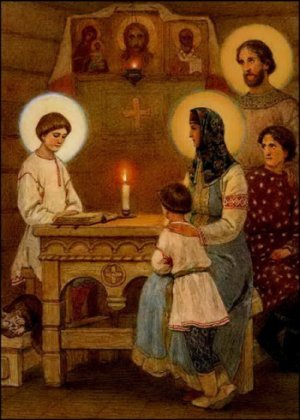 Ребёнок учится тому,Что видит у себя в дому.Родители – пример ему!Кто при жене и детях груб,Кому язык распутства люб,Пусть помнит, что с лихвой получит От них всё то, чему их учит.Коль видят нас и слышат дети,Мы за дела свои в ответеИ за слова: легко толкнутьДетей на нехороший путь.Держи в приличии свой дом,Чтобы не каяться потом
Всегда вспоминайте слова Макаренко “Ваше собственное поведение – для ребенка самая решающая вещь”.
Строить отношения с детьми на основе сотрудничества и взаимопонимания.
Не скупиться на ласку, внимание и сочувствие.
Не применять к детям физических мер воздействия. Бить детей – это не педагогический приём, он не принесёт положительных результатов в воспитании.